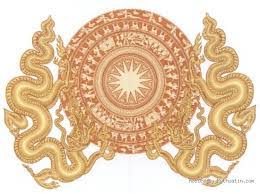 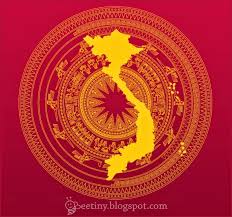 TIẾT 97- VĂN BẢN

NƯỚC ĐẠI VIỆT TA
( Trích “Bình Ngô đại cáo” – Nguyễn Trãi  )
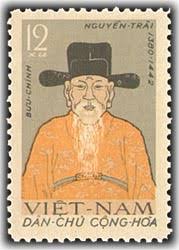 NGUYỄN TRÃI (1380-1442)
DANH NHÂN VĂN HÓA THẾ GIỚI
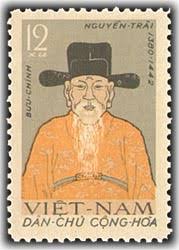 Nên thợ nên thầy vì
 có học
No 
ăn 
no mặc bởi hay làm
NGUYỄN TRÃI(1380-1442)
DANH NHÂN VĂN HÓA THẾ GIỚI
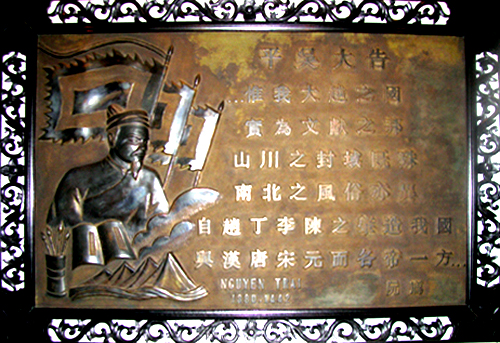 BÌNH NGÔ ĐẠI CÁO
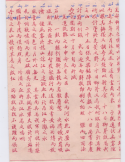 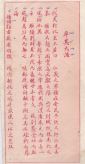 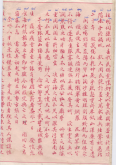 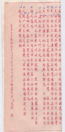 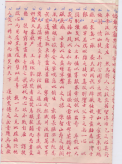 “Bình Ngô đại cáo” bằng chữ Hán
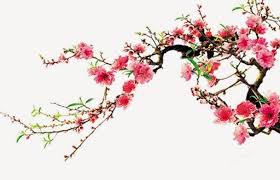 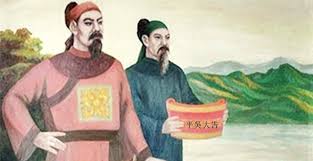 Xa gần bá cáo,

Ai nấy đều hay!
*  Bố cục văn bản “Nước Đại Việt ta”:
Từng nghe :
Việc nhân nghĩa cốt ở yên dân ,
Quân điếu phạt trước lo trừ bạo .
Như nước Đại Việt ta từ trước  ,
Vốn xưng nền văn hiến đã lâu ,
Núi sông bờ cõi đã chia ,
Phong tục Bắc Nam cũng khác .
Từ Triệu , Đinh , Lý , Trần bao đời gây nền độc lập ,
Cùng Hán , Đường , Tống , Nguyên mỗi bên xưng đế một phương ,
Tuy mạnh yếu từng lúc khác nhau .
Song hào kiệt đời nào cũng có .
Vậy nên:
Lưu Cung tham công nên thất bại ,
Triệu Tiết thích lớn phải tiêu vong ,
Cửa Hàm Tử bắt sống Toa Đô ,
Sông Bạch Đằng giết  tươi  Ô Mã .
Việc xưa xem xét
Chứng cớ còn ghi .
*  Bố cục văn bản “Nước Đại Việt ta”: gồm 3 phần :
Từng nghe :
Nguyên lý nhân nghĩa
Việc nhân nghĩa cốt ở yên dân ,
Quân điếu phạt trước lo trừ bạo .
Như nước Đại Việt ta từ trước  ,
Vốn xưng nền văn hiến đã lâu ,
Núi sông bờ cõi đã chia ,
Phong tục Bắc Nam cũng khác .
Từ Triệu , Đinh , Lý , Trần bao đời xây nền độc lập ,
Cùng Hán , Đường , Tống , Nguyên mỗi bên xưng đế 
một phương ,
Tuy mạnh yếu từng lúc khác nhau .
Song hào kiệt đời nào cũng có .
Chân lý về độc lập chủ quyền dân tộc
Vậy nên:
Lưu Cung tham công nên thất bại ,
Triệu Tiết thích lớn phải tiêu vong ,
Cửa Hàm Tử bắt sống Toa Đô ,
Sông Bạch Đằng giết  tươi  Ô Mã .
Việc xưa xem xét
Chứng cớ còn ghi .
Sức mạnh của nguyên lý nhân nghĩa và chân lý độc lập dân tộc
NƯỚC ĐẠI VIỆT TA- TRÍCH “BÌNH NGÔ ĐẠI CÁO” – NGUYỄN TRÃI
Nguyªn lÝ nh©n nghÜa
NƯỚC ĐẠI VIỆT TA- TRÍCH “BÌNH NGÔ ĐẠI CÁO” – NGUYỄN TRÃI
Nguyªn lÝ nh©n nghÜa
Yeân daân                  Baûo veä ñaát nuôùc ñeå yeân daân
Tröø baïo        Giaëc Minh xaâm löôïc
NƯỚC ĐẠI VIỆT TA- TRÍCH “BÌNH NGÔ ĐẠI CÁO” – NGUYỄN TRÃI
Nguyªn lÝ nh©n nghÜa
Yeân daân                  Baûo veä ñaát nuôùc ñeå yeân daân
Tröø baïo        Giaëc Minh xaâm löôïc
Ch©n lÝ vÒ sù tån t¹i ®éc lËp cã chñ quyÒn cña dÂn téc ®¹i viÖt
NƯỚC ĐẠI VIỆT TA- TRÍCH “BÌNH NGÔ ĐẠI CÁO” – NGUYỄN TRÃI
Nguyªn lÝ nh©n nghÜa
Yeân daân                  Baûo veä ñaát nuôùc ñeå yeân daân
Tröø baïo        Giaëc Minh xaâm löôïc
Ch©n lÝ vÒ sù tån t¹i ®éc lËp cã chñ quyÒn cña dÂn téc ®¹i viÖt
- Cách dùng từ: đã chia, bao đời, xưng đế, khác nhau, cũng có...
- Cách dùng câu văn sóng đôi …
-Liệt kê, so sánh, đối lập…
NƯỚC ĐẠI VIỆT TA- TRÍCH “BÌNH NGÔ ĐẠI CÁO” – NGUYỄN TRÃI
Nguyªn lÝ nh©n nghÜa
Yeân daân                  Baûo veä ñaát nuôùc ñeå yeân daân
Tröø baïo        Giaëc Minh xaâm löôïc
Ch©n lÝ vÒ sù tån t¹i ®éc lËp cã chñ quyÒn cña dÂn téc ®¹i viÖt
Vaên hieán laâu ñôøi
Laõnh thoå rieâng
Phong tuïc rieâng
Lòch söû rieâng
Cheá ñoä, chuû quyeàn rieâng
Hào 
kiệt
-Khẳng định chủ quyền và niềm tự hào độc lập dân tộc, sánh ngang với Bắc quốc
- Cách dùng từ: đã chia, bao đời, xưng đế, khác nhau, cũng có...
- Cách dùng câu văn sóng đôi …
-Liệt kê, so sánh, đối lập…
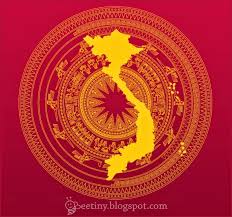 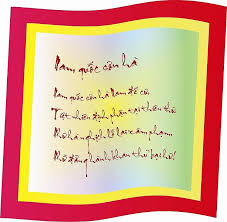 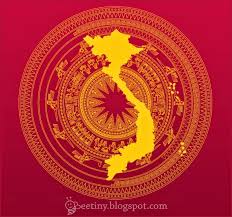 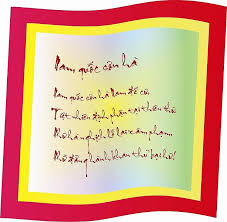 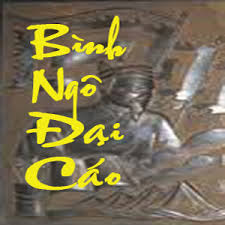 NƯỚC ĐẠI VIỆT TA- TRÍCH “BÌNH NGÔ ĐẠI CÁO” – NGUYỄN TRÃI
Nguyªn lÝ nh©n nghÜa
Yeân daân                  Baûo veä ñaát nuôùc ñeå yeân daân
Tröø baïo        Giaëc Minh xaâm löôïc
Ch©n lÝ vÒ sù tån t¹i ®éc lËp cã chñ quyÒn cña dÂn téc ®¹i viÖt
Vaên hieán laâu ñôøi
Laõnh thoå rieâng
Phong tuïc rieâng
Lòch söû rieâng
Cheá ñoä, chuû quyeàn rieâng
Hào 
kiệt
-Khẳng định chủ quyền và niềm tự hào độc lập dân tộc, sánh ngang với Bắc quốc
- Cách dùng từ: đã chia, bao đời, xưng đế, khác nhau, cũng có...
- Cách dùng câu văn sóng đôi …
-Liệt kê, so sánh, đối lập…
NƯỚC ĐẠI VIỆT TA- TRÍCH “BÌNH NGÔ ĐẠI CÁO” – NGUYỄN TRÃI
Nguyªn lÝ nh©n nghÜa
Yeân daân                  Baûo veä ñaát nuôùc ñeå yeân daân
Tröø baïo        Giaëc Minh xaâm löôïc
Ch©n lÝ vÒ sù tån t¹i ®éc lËp cã chñ quyÒn cña dÂn téc ®¹i viÖt
Vaên hieán laâu ñôøi
Laõnh thoå rieâng
Phong tuïc rieâng
Lòch söû rieâng
Cheá ñoä, chuû quyeàn rieâng
-Khẳng định chủ quyền và niềm tự hào độc lập dân tộc, sánh ngang với Bắc quốc
- Tư tưởng  ấy toàn diện và sâu sắc.
- Cách dùng từ: đã chia, bao đời, xưng đế, khác nhau, cũng có...
- Cách dùng câu văn sóng đôi …
-Liệt kê, so sánh, đối lập…
Søc m¹nh cña nh©n nghÜa, søc m¹nh cña ®éc lËp d©n téc
NƯỚC ĐẠI VIỆT TA- TRÍCH “BÌNH NGÔ ĐẠI CÁO” – NGUYỄN TRÃI
Nguyªn lÝ nh©n nghÜa
Yeân daân                  Baûo veä ñaát nuôùc ñeå yeân daân
Tröø baïo        Giaëc Minh xaâm löôïc
Ch©n lÝ vÒ sù tån t¹i ®éc lËp cã chñ quyÒn cña dÂn téc ®¹i viÖt
Vaên hieán laâu ñôøi
Laõnh thoå rieâng
Phong tuïc rieâng
Lòch söû rieâng
Cheá ñoä, chuû quyeàn rieâng
Hào 
kiệt
Søc m¹nh cña nh©n nghÜa, 
søc m¹nh cña ®éc lËp d©n téc
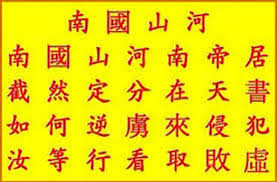 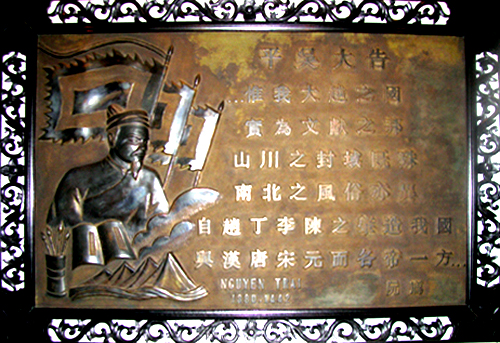 NAM QUỐC SƠN HÀ
BÌNH NGÔ ĐẠI CÁO
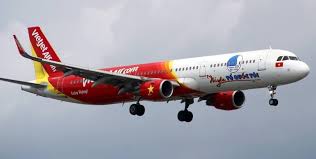 TUYÊN NGÔN ĐỘC LẬP